Figure 2. Reaction time data. The median reaction time was calculated for each sequence repetition and the mean of ...
Cereb Cortex, Volume 15, Issue 7, July 2005, Pages 1002–1015, https://doi.org/10.1093/cercor/bhh201
The content of this slide may be subject to copyright: please see the slide notes for details.
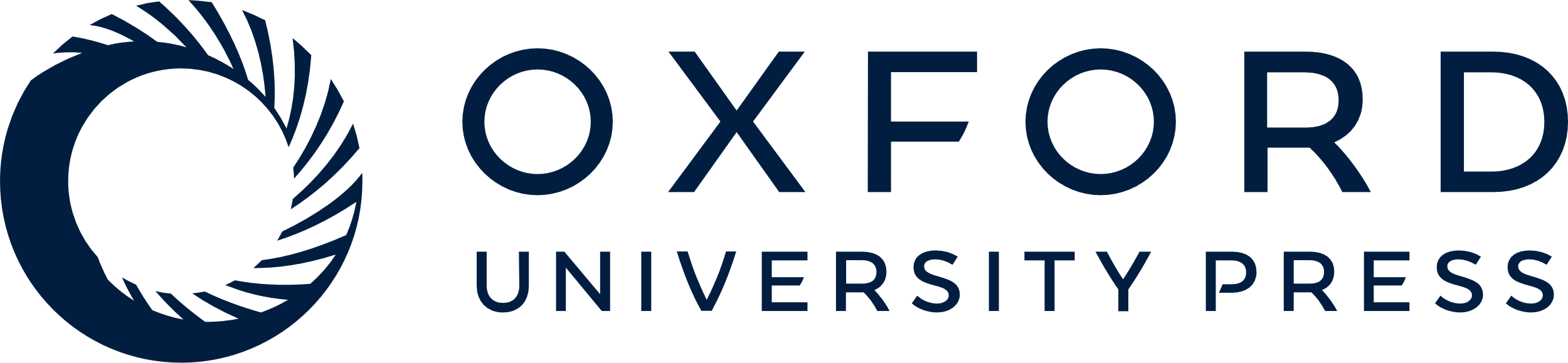 [Speaker Notes: Figure 2. Reaction time data. The median reaction time was calculated for each sequence repetition and the mean of these was calculated to produce the average reaction time in each of the six blocks. These are presented above for the explicit standard SRT task (EsSRT) and the implicit standard SRT task (IsSRT) in the upper panel, and for the explicit alternating SRT task (EaSRT) and the implicit alternating SRT task (IaSRT) in the lower panel.


Unless provided in the caption above, the following copyright applies to the content of this slide: Cerebral Cortex V 15 N 7 © Oxford University Press 2004; all rights reserved]